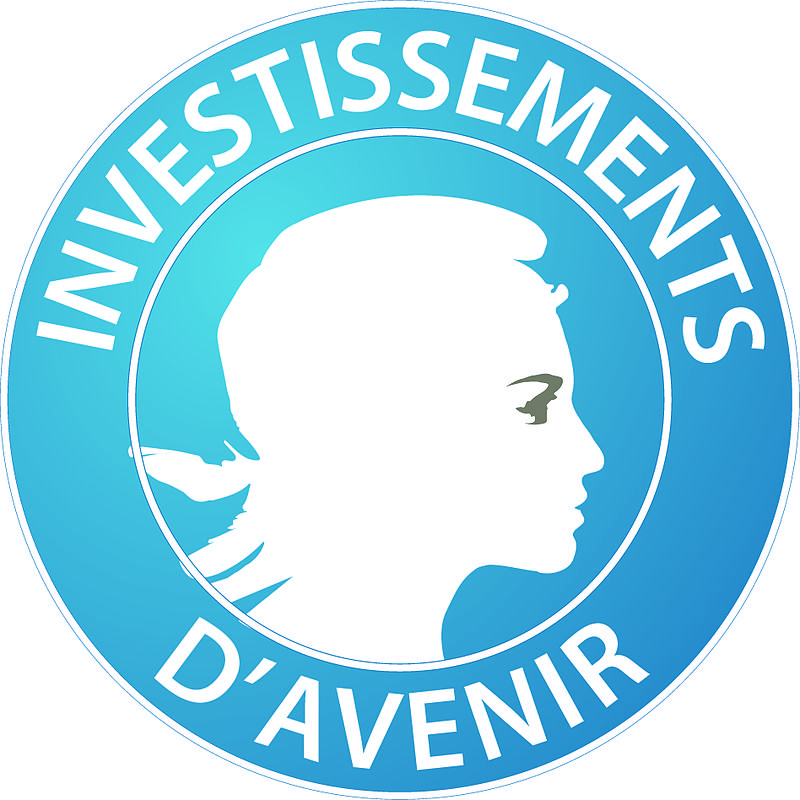 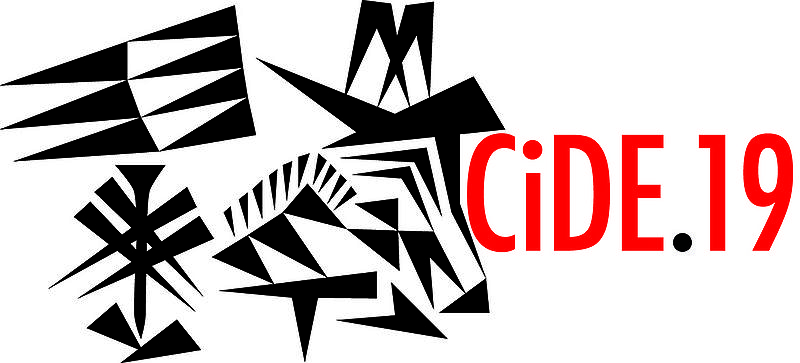 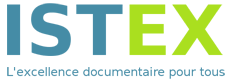 Expérimenter l’épistémè numérique
Conférence atelier pour CIDE.19
Athènes – novembre 2016
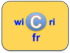 CIDE Athènes 2016
Un nouveau Paradigme de la science
Thousand years ago – Experimental Science
Description of natural phenomena
Last few hundred years – Theoretical Science
Newton’s Laws, Maxwell’s Equations…
Last few decades – Computational Science
Simulation of complex phenomena
Today – eScience or Data-centric Science
Unify theory, experiment, and simulation 
Using data exploration and data mining
Data captured by instruments
Data generated by simulations
Data generated by sensor networks
Scientists over-whelmed with data
Computer Science and IT companies
     have technologies that will help
(With thanks to Jim Gray)
… Merci à Tony Hey
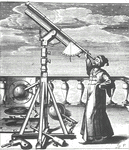 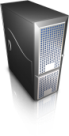 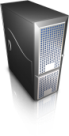 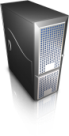 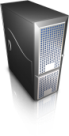 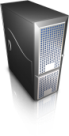 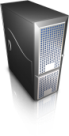 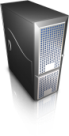 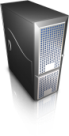 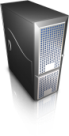 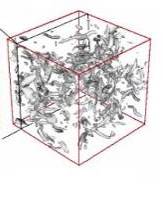 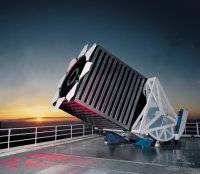 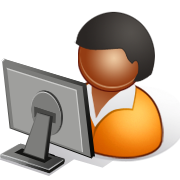 CIDE Athènes 2016
Des étapes dans ce changement
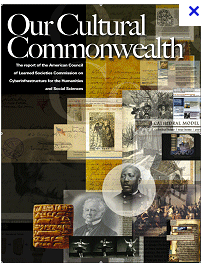 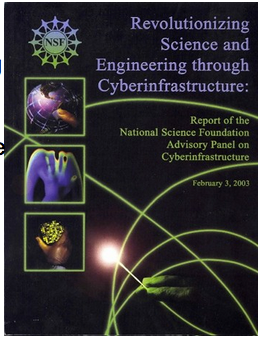 2006 
Rapport ACLS
2003 
rapport Atkins
(NSF)
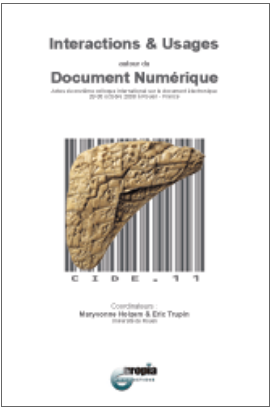 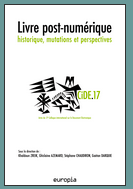 CIDE 2015
Arnaud Laborderie
CIDE 2008
Gérard Boismenu
CIDE Athènes 2016
Dans ce nouveau paradigme,une success story : Wikipédia
Près de 40 000 000 pages

Technologie de rupture 
Sans cahiers des charges 
ni chaîne de production
Modération a posteriori 
– vs - validation a priori.

Sites multilingues consultés par :
chercheurs (contexte interdisciplinaire),
Industriels (recherche de partenaires).

des milliers de collaborateurs volontaires,
 noyau de centaines d’expert volontaires.

Mais, Monopole, financièrement rentable : 
290 salariés, 80 millions $
Contributions anonymes
Stratégies commerciales
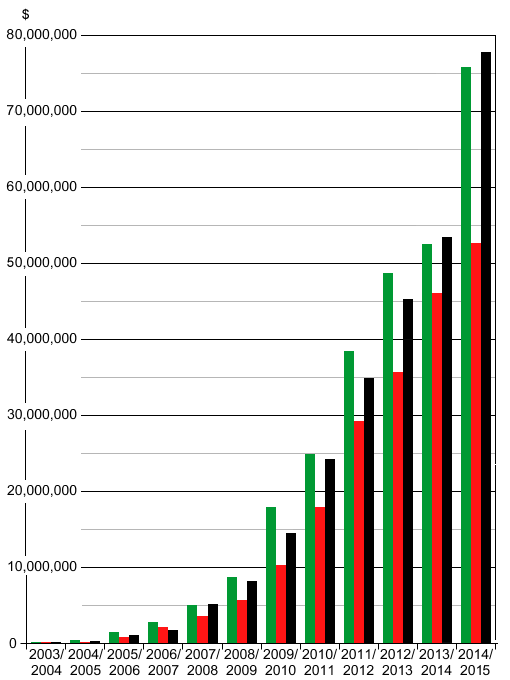 CIDE Athènes 2016
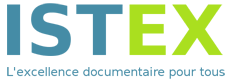 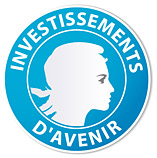 Projet français
(Investissements d’avenir)
Slogan
L’excellence documentaire pour tous
Equipement
Budget : environ 60.000.000 €
Archives et données
Prévision : 50.000.000 documents
Springer, Wiley, Elsevier, Oxford University Press…
Sous forme numérique (texte ou XML…)
Un portail opérationnel
CIDE Athènes 2016
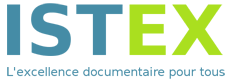 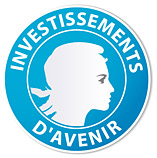 Quelques questions :
 Comment un chercheur de base va pouvoir survoler 1000 à 50.000 documents ISTEX ?
Combien de personnes à former : 50.000 ?
 Comment ISTEX peut-il être utile à l’avenir de la société française
 Comment ISTEX peut-il servir dans le cadre d’une coopération internationale ?
CIDE Athènes 2016
Usages testés par LorExplor
Analyser besoins et usages
Recherches exploratoires avec contraintes de temps 
Co-construction de portail scientifique ou culturel
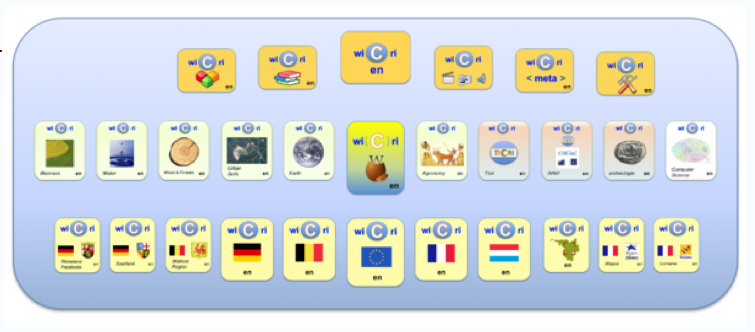 Open sources
ISTEX
Outils
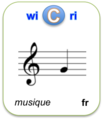 Serveur
D’exploration
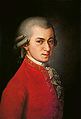 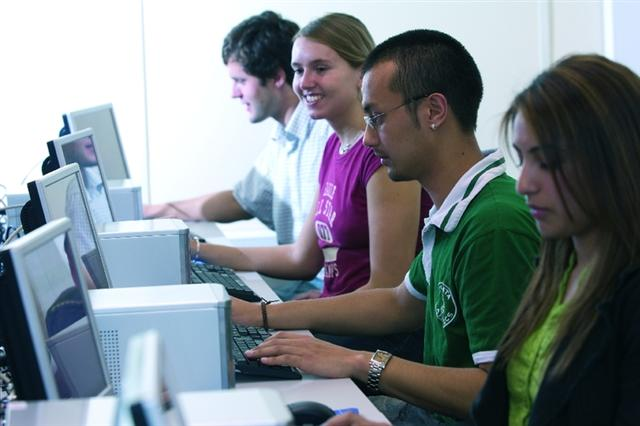 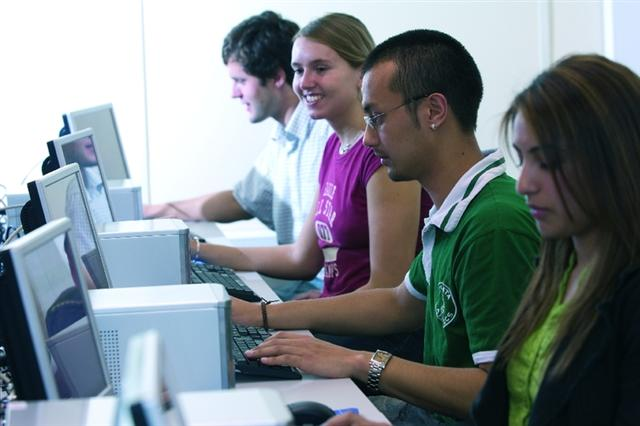 CIDE Athènes 2016
Recherche d’information - vs -Exploration des connaissances
Un article de Martin Hatzinger sur la mort de Mozart ?
Quelle est la plus ancienne référence à l’hypertexte ?
Quelle est l’œuvre de Mozart la plus citée ?
Concernant le Kazakhstan :
Quelles sont les principales coopérations entre la Lorraine et le Kazakhstan ?
Avec quels laboratoires internationaux l’Université de Lorraine peut-elle s’allier pour coopérer avec ce pays ?
Quels sont les poissons encore sauvages qui peuvent être domestiqués ?
CIDE Athènes 2016
Construire de la connaissance
Scientifique ou culturelle,
Editorialisée en mode collaboratif et hypertexte
MediaWiki : moteur de Wikipédia
L’excellence du texte scientifique hypertexte
Une infrastructure de coopération (ex Wikipédia)
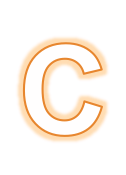 CIDE
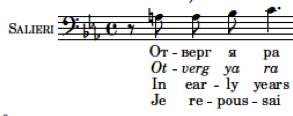 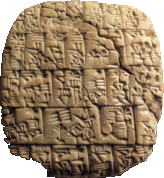 actes
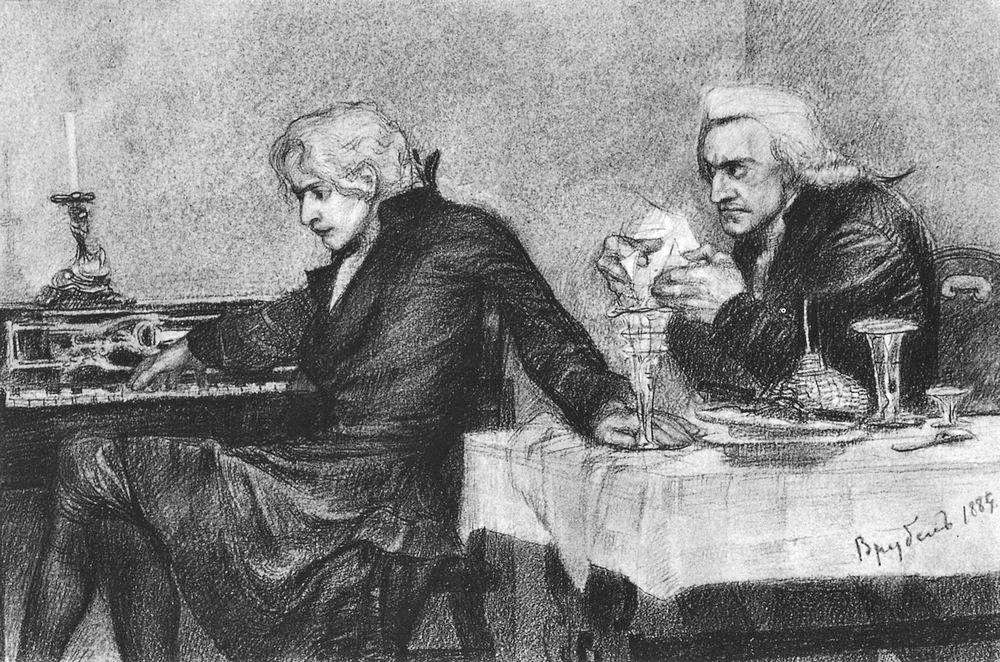 blog
fr
CIDE Athènes 2016
Structurer la connaissance
Semantic MediaWiki et les liens sémantiques
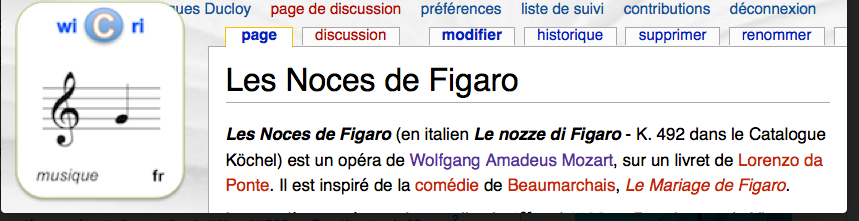 sur un livret de [[A pour auteur de livret::Lorenzo da Ponte]].
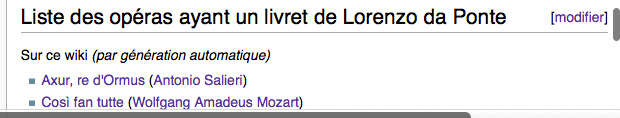 {{#ask:[[a pour auteur de livret::{{PAGENAME}}]]
| format=ul| ?A pour compositeur=compositeur :
CIDE Athènes 2016
Lire, écrire, rédiger dans l’interdisciplinarité
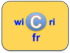 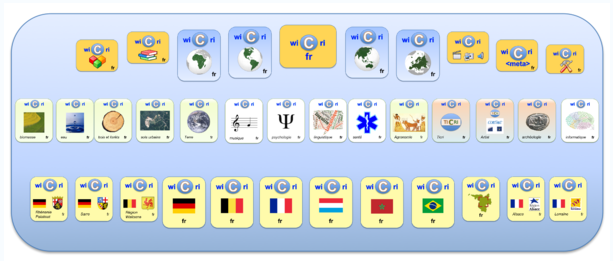 Wikis de service
Wikis  thématiques
Wikis régionaux
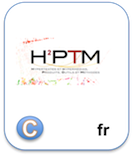 Wikis associés
Un espace (wiki) par thématique ou région
On peut travailler dans plusieurs thématiques
CIDE Athènes 2016
Atelier flexible pour explorer un corpus
Données en libre accès
Terminologie
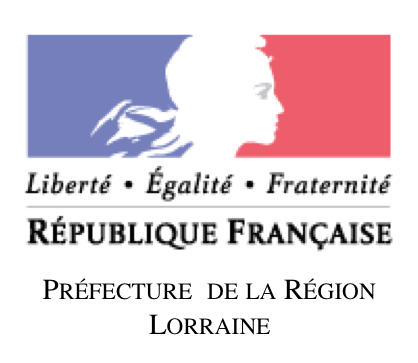 Données commerciales
php
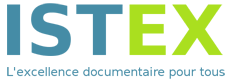 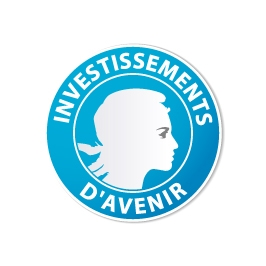 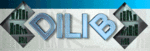 Curation
Serveurs
d’exploration
Unix / C…
SRI (php)
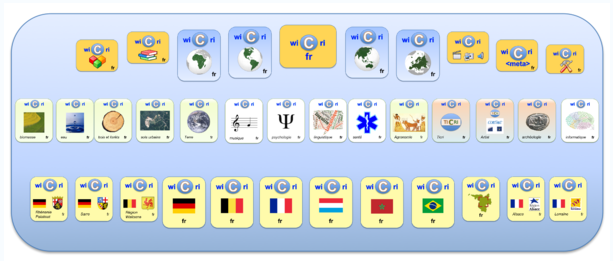 WIKI
Paramétrage
Curation
Visualisation
Coopération
Wikis 
associés
Wikis 
institution
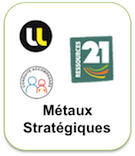 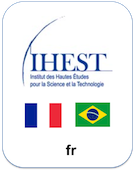 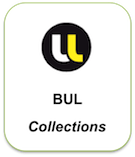 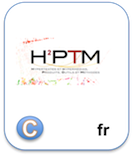 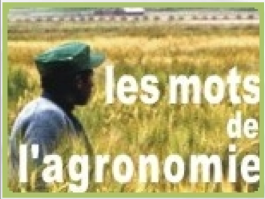 CIDE Athènes 2016
Dilib une boîte à outils Sxml
1990 : Ilib
Besoin : traiter de l’ISO 2709 (MARC, Pascal…)
Découverte SGML avec une orientation XML
Unix comme infrastructure documentaire
2010 : Dilib 0.5…
Besoin : traiter du corpus volumineux multi-dtd
Sxml intermédiaire XML et JSON
Unix + MediaWiki
Un LEGO pour les corpus
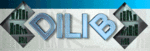 <index>
  <kw>Requiem</kw>
  <list>
       <item>004321</item>
       <item>012345</item>
  </list>
  <f>2</f>
</index>
CIDE Athènes 2016
Serveur d’explorationParcourir les index
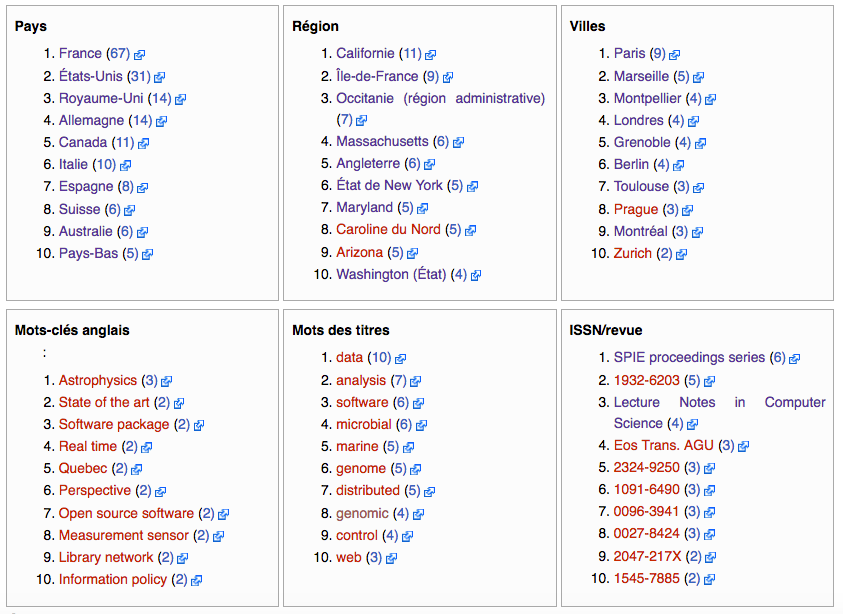 CIDE Athènes 2016
Combinaison d’index : AutAff
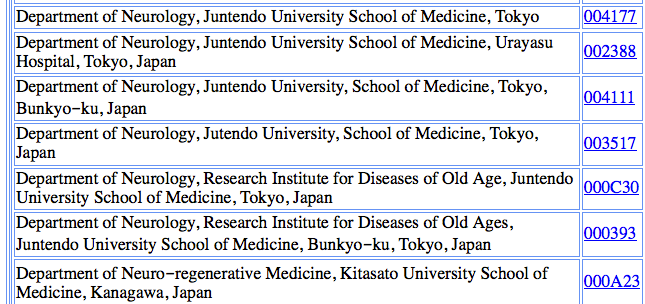 Auteurs réduits à 
Nom initiale prénom
+ Affiliations
Destiné initialement à la curation
A l’expérience : détection des acteurs
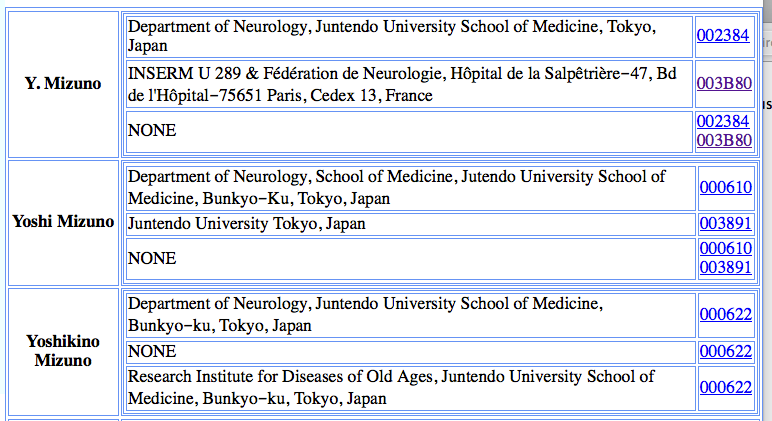 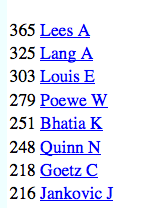 CIDE Athènes 2016
Serveur d’exploration
Système d’information orienté exploration
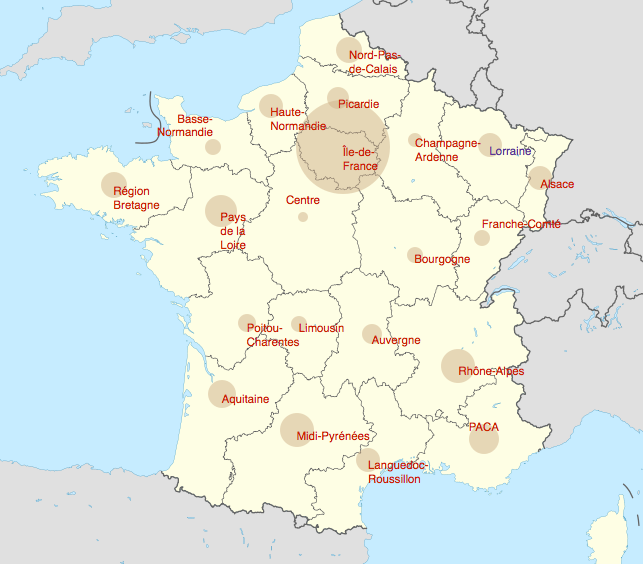 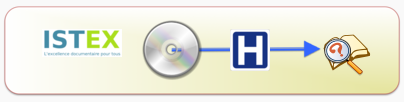 Curation
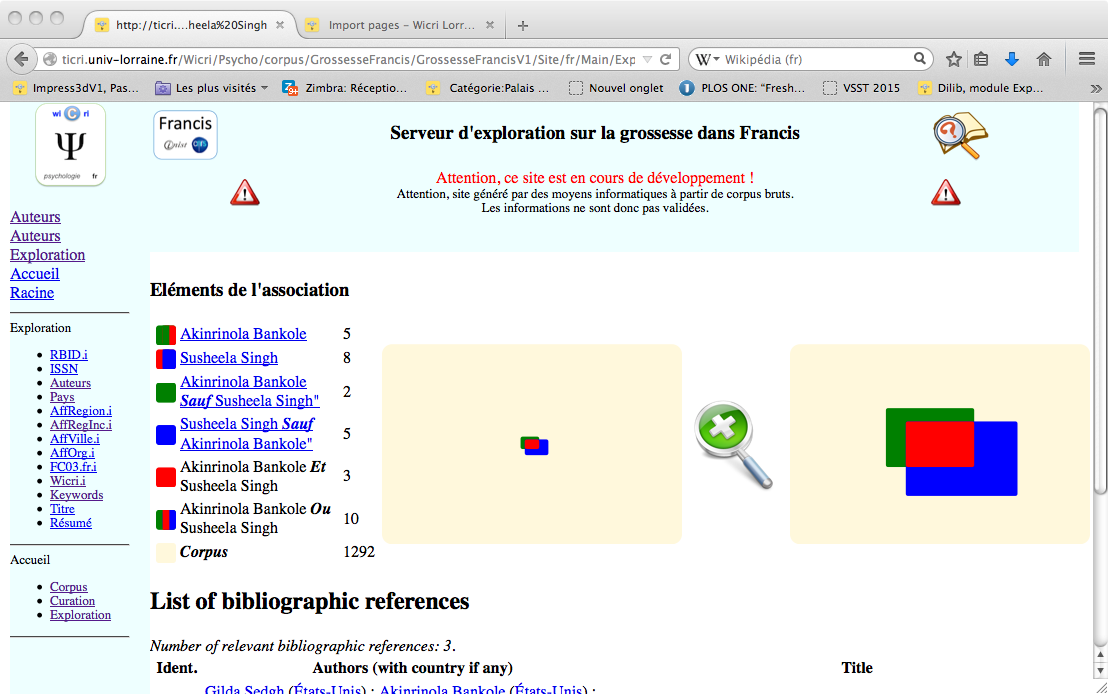 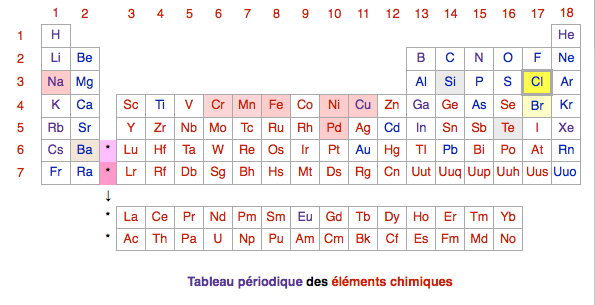 CIDE Athènes 2016
Recherche par filtrage du texte
Heuristiques :
Exemple : quelles sont les œuvres de Mozart les plus citées dans un corpus
Ideé générale : utiliser le catalogue Köchel
Exemple Sonate KV. 448
HfdCat Data/Main/Exploration/biblio.hfd           \
  | SxmlFindText -r "[K][Vv]*[ \.]*[0-9][0-9]* »  \ 
  | SxmlSelect -p @5 -p @1 | sort | IndexBuildRec
Autres exemples : noms binomiaux, formules

A faire : intégration d’outils linguistiques
CIDE Athènes 2016
Filtrage par liste de termes ou de noms binomiaux
Même type de commande mais avec des tables de termes en paramètre
Sur Wicri/Eau
Localisation d’articles traitant des poissons (ou d’autres espèces par des noms binomiaux
Revue American Journal of Dance Therapy
Quels sont les articles ayant un point de vue artistique ?
Wikipédia => liste de chorégraphes américains
Filtrage par « prénom nom »
CIDE Athènes 2016
Création serveur simple PubMed (ou ISTEX – métadonnées MODS)
Configuration
Unix + Serveur WWW (php), exemple MAMP 
DILIB (boite à outils + générateur)
Commandes
IstexExplorCorpus –q mozart –s 200 –d testMoz
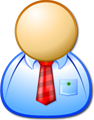 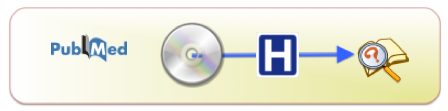 HfdCat testMoz/data/Main/Exploration/AffOrg.i.hfd \
    | grep Univ | wc
Calcul du nombre d’universités dans l’index organisme
CIDE Athènes 2016
Génération de plateformes de curation et d’exploration
Processus itératif mutualisé
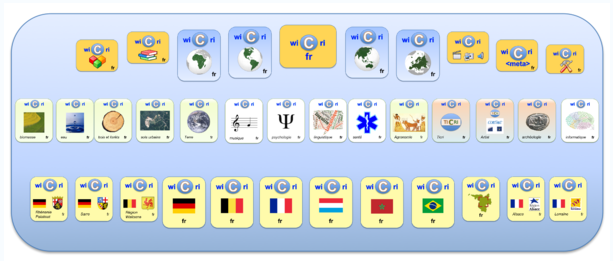 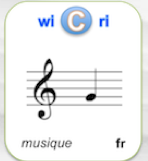 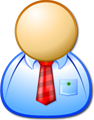 ISTEX
HAL
PubMed
…
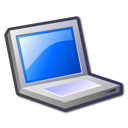 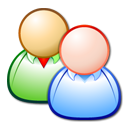 paramètres
Machine virtuelle sous Unix
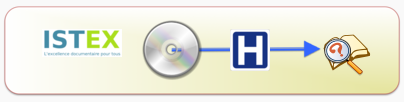 Règles
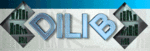 CIDE Athènes 2016
Curation des données
Exemple : identifier les pays dans un contexte hétérogène
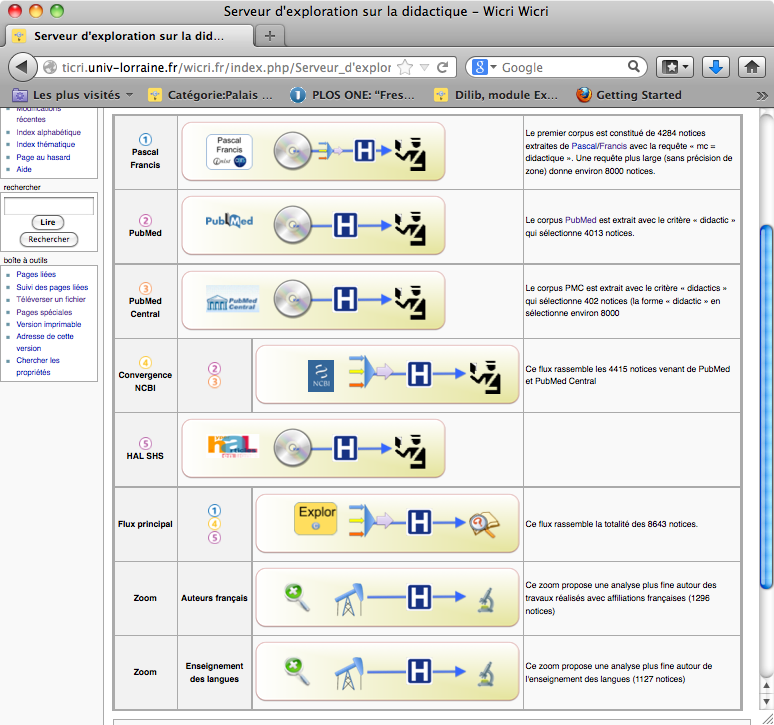 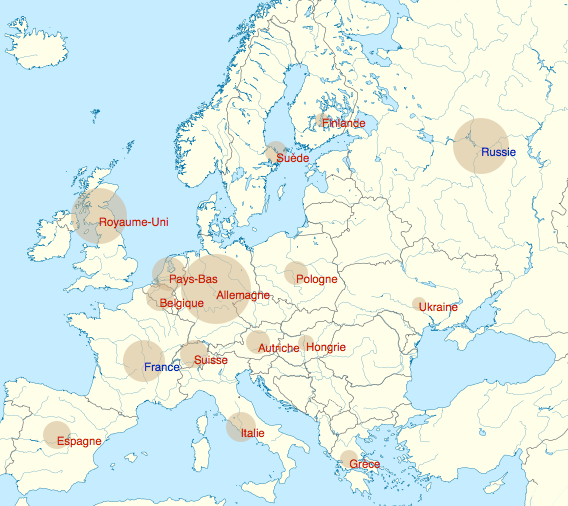 CIDE Athènes 2016
Curation des données - pays
Codes ISO (exemple Pascal)
Vers le web sémantique (via Wikipédia/WikiData)
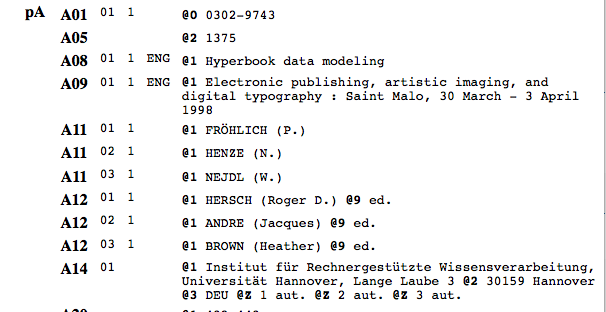 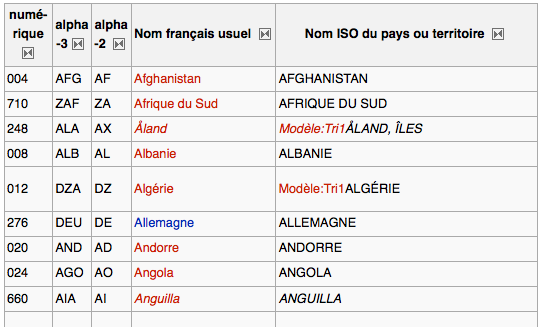 Page récupérée de Wikipédia sur Wicri/Métadonnées
CIDE Athènes 2016
Curation des pays - Adresses
Adresses postales (Springer, PubMed)
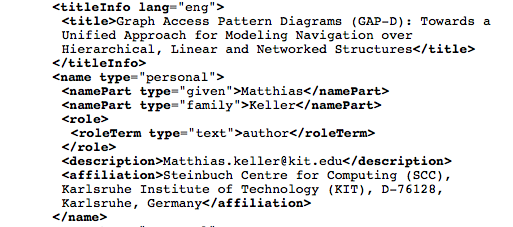 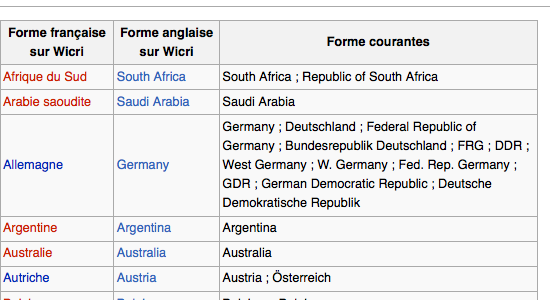 Page collective (mutualisée) sur Wicri/Métadonnées
CIDE Athènes 2016
Curation des régions
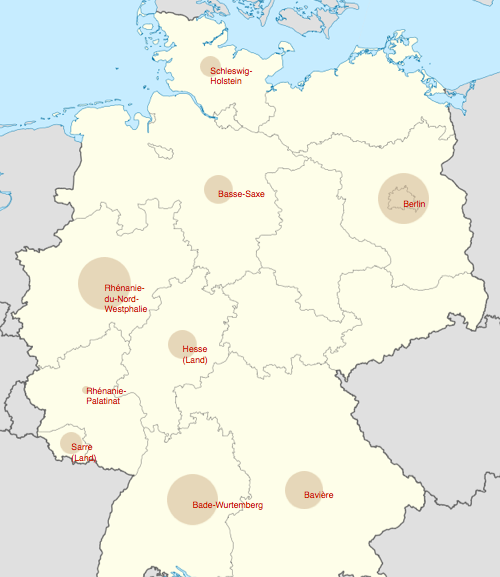 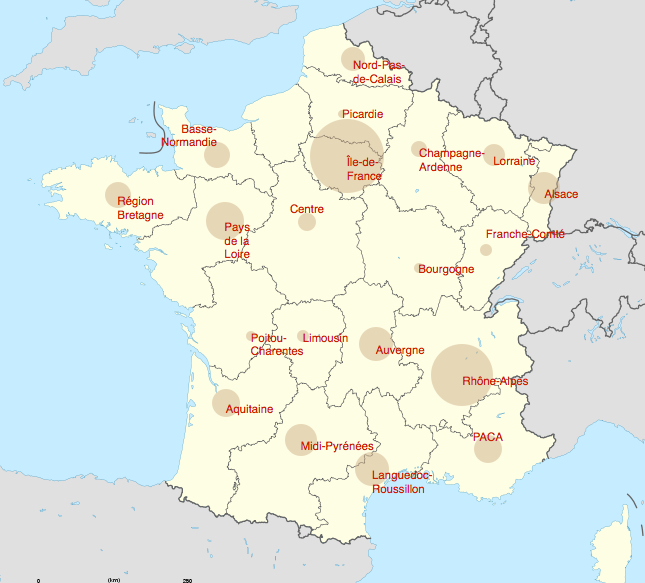 Ces types de carte sont visibles sur tous types de serveurs
CIDE Athènes 2016
Curation des régions
Sur Wicri/Allemagne
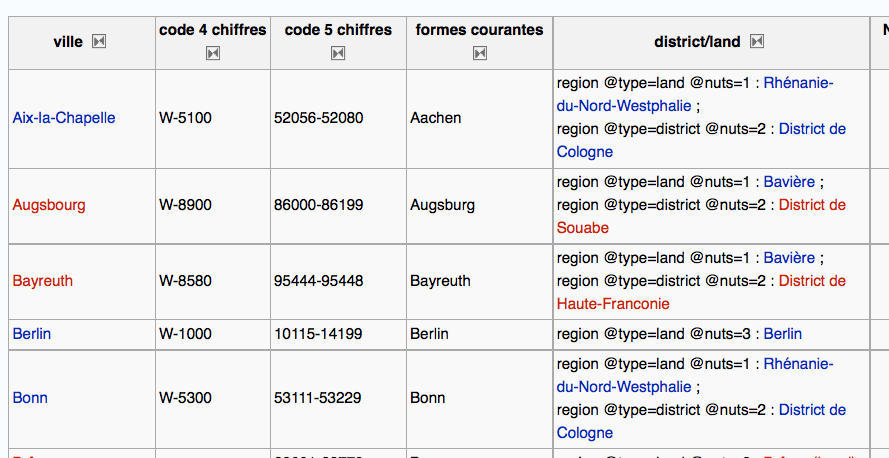 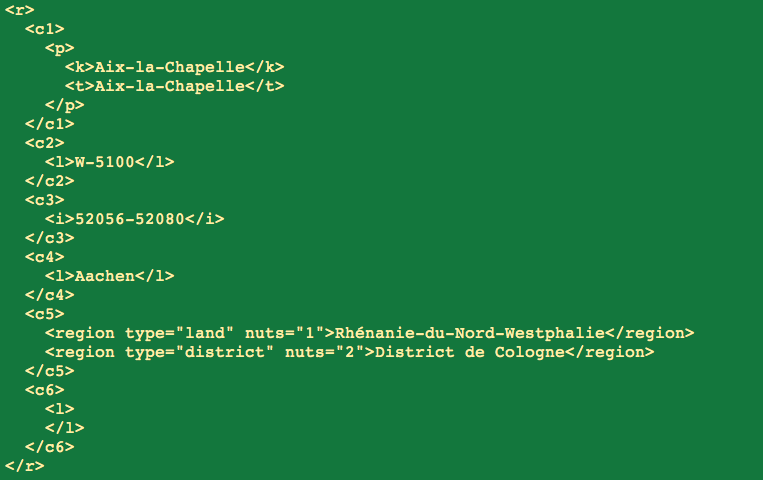 Sur la machine
D’exploration
CIDE Athènes 2016
Curation des régions - suite
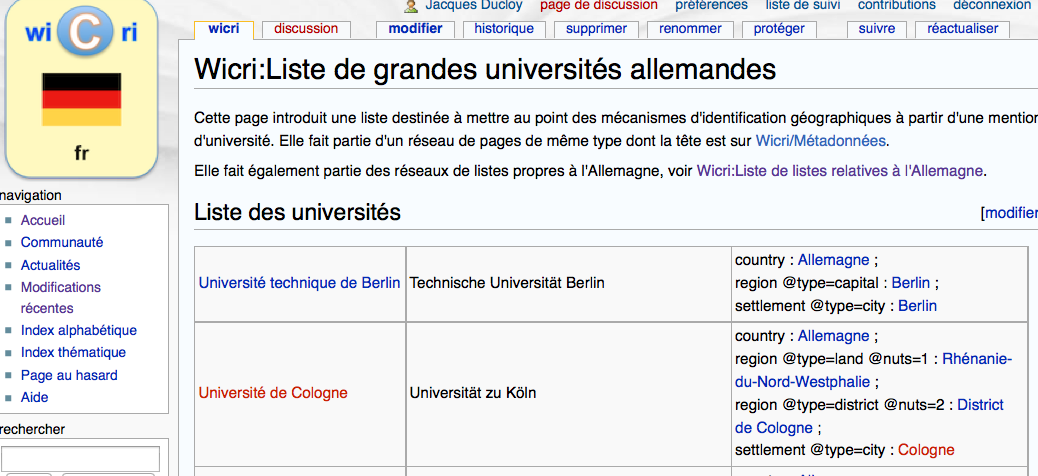 CIDE Athènes 2016
Exemples vécus sur des corpus Istex
Le piège des SHS (Mozart, Monteverdi…) :
Corpus apparemment peu bruité (par exemple 10%)
Les outils statistiques focalisent sur les 10 % généralement d’origine sciences médicales ou de l’ingénieur,
Comment localiser les articles où l’environnement de programmation Mozart a été utilisé pour traiter des données musicales ?
Les perturbations potentielles de l’OCR
Serveur sur la méthode Scrum pollué à 85% par des corrections OCR
sérum -> scrum
CIDE Athènes 2016
Ces tableaux sont-ils faits par un humain ou par un robot
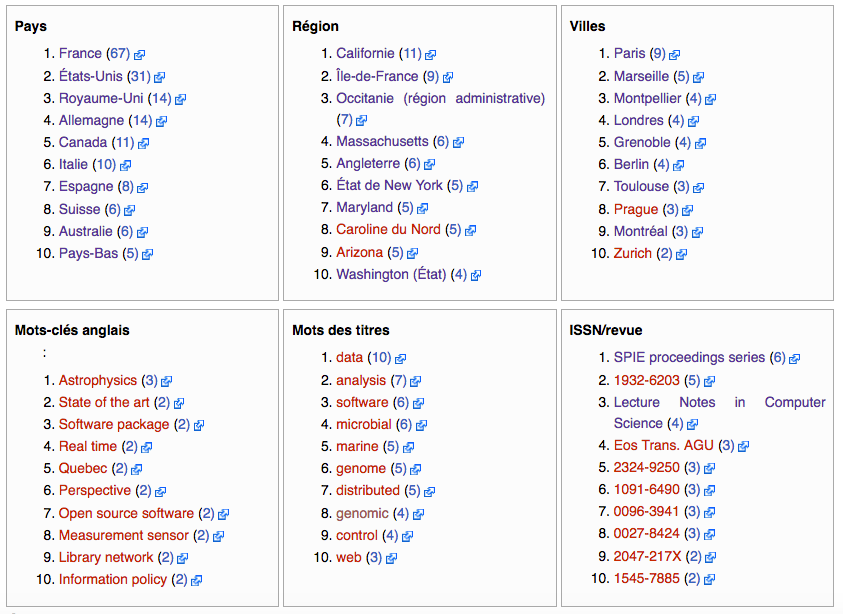 CIDE Athènes 2016
Les wikis CIDE et H2PTM
Wikis de communautés scientifiques associés au wiki commun TICRI
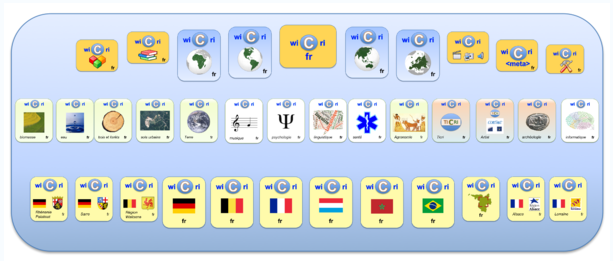 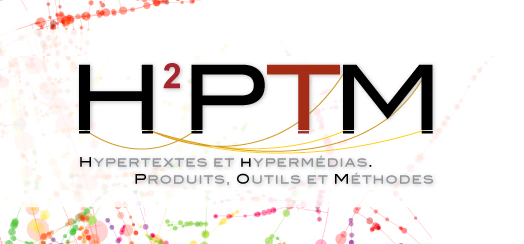 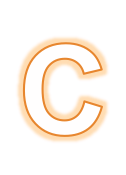 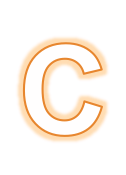 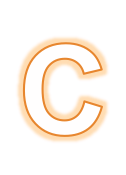 CIDE
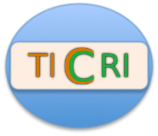 wi
ri
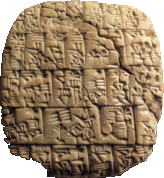 fr
fr
Ticri
fr
CIDE Athènes 2016
Contenu du wiki CIDE
Actes des colloques CIDE
Articles en format hypertexte (30)
Bibliographie structurée, sémantisée (auteurs)
Liens sémantiques possibles
Page de discussion
Articles en cours d’adaptation avec PDF (40)
Simples références bibliographiques (47)
Ontologie des acteurs, sémantisée WICRI
Espaces pour travaux pratiques
Master Documentation numérique de l’UL, Paris 8
Blog, travaux personnels sur les données du wiki…
CIDE Athènes 2016
CIDE – serveurs d’explorations
Evolution depuis H2PTM 
un serveur hypertexte
Serveurs sur le wiki CIDE
un exemple introductif : 
Serveur d'exploration sur la TEI, (700)
en relation directe avec CIDE.19 : 
Serveur d'exploration Épistémè, (3500)
Serveur d'exploration Cyberinfrastructure, (1900)
pour répondre à des questions d'utilisateurs : 
Serveur d'exploration sur l'OCR, (8000)
Serveur d'exploration sur les dispositifs haptiques, (18000)
Serveur d'exploration sur la télématique. (14000)
Compatibilité entre les règles de curation serveurs et ontologies wiki
CIDE Athènes 2016
Question sur un blog
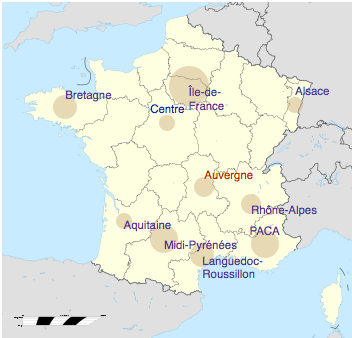 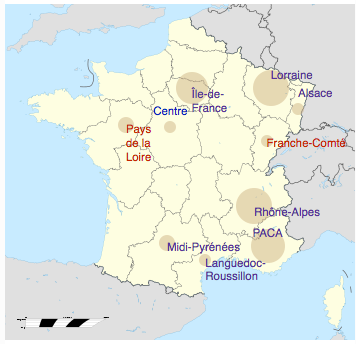 Lecture dans l’épistémè numérique
Ecriture 
Pourquoi ces faiblesses ?
CIDE Athènes 2016
Appropriation du wiki CIDE (de l’épistémè) par les chercheurs
Ecrire dans un réseau d’hypertextes, en utilisant des modèles, des relations sémantiques et en explorant des corpus… 
Contributions très limitées sur CIDE
JD + stagiaires + étudiants en TD
Quelles sont les difficultés technologiques ?
Quelles sont les difficultés rédactionnelles ?
Quelles sont les difficultés institutionnelles ?
Quelles sont les difficultés pschologiques ?
CIDE Athènes 2016